Mediación parental
Charla de sensibilización dirigida a familias y personal docente
Contenidos a tratar
Concepto de mediación parental: el rol de familias y educadores en la educación digital del menor
Educación digital en el uso responsable de la tecnología: 
Mediación activa
Mediación restrictiva
Principales recomendaciones: Netiqueta, Privacidad, Virus y fraudes, Uso excesivo
Herramientas y recursos para la mediación parental
Objetivos del taller
2
Educación digital de los menores
Mediación parental. Educación digital del menor
3
Mediación parental
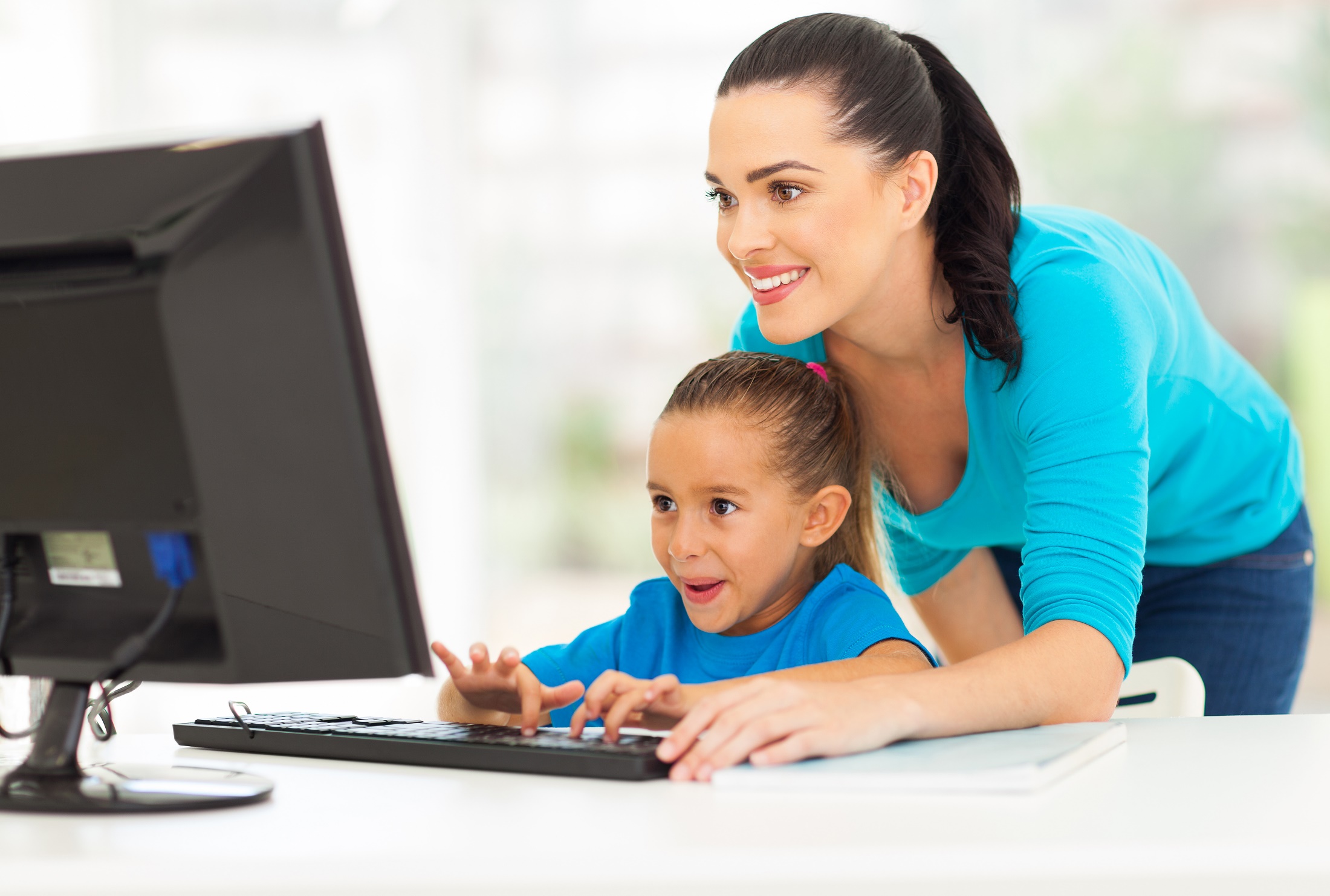 Mediación parental. Definición
4
Mediación parental. Ejemplos
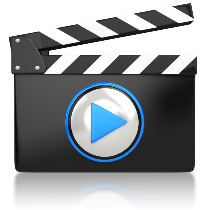 Mediación parental.  Vídeo
5
Educación digital
Mediación parental. Educación digital del menor
6
Regla básica en la mediación parental
Mediación parental. Educación digital del menor
7
Estrategias de mediación activa
Mediación parental activa. Estrategias
8
Mediación activa
Mediación parental activa. Pautas
9
Mediación activa (II)
Enséñale a:
Mediación parental activa. Pautas
10
Estrategias de mediación restrictiva
Mediación parental restrictivas. Estrategias
11
Pactos para limitar el uso de las TIC
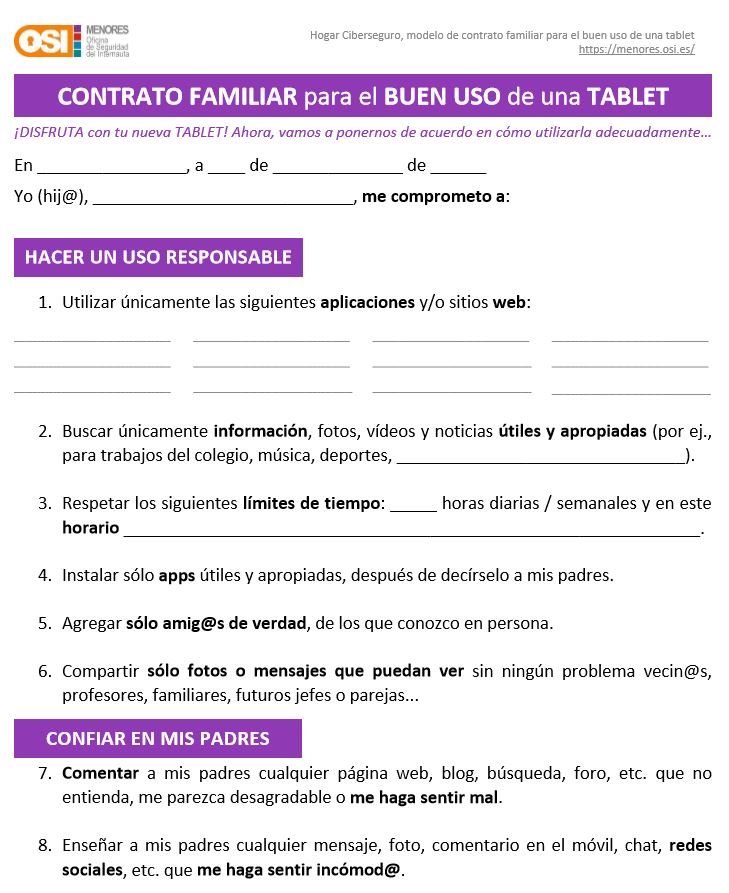 Mediación parental restrictiva. Ejemplos
12
Herramientas de control parental
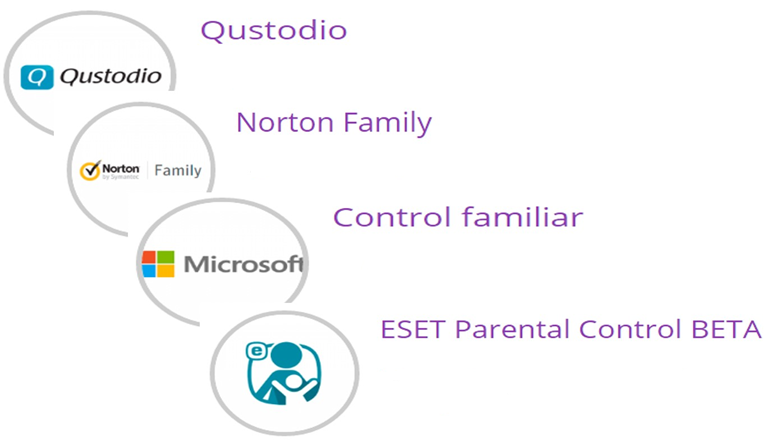 https://www.is4k.es/de-utilidad/herramientas
Mediación parental restrictiva. Ejemplos
13
Cuentas de usuario específicas
Ventajas:
Seguridad de nuestra información y archivos
Mayor protección frente a malware (virus)
Protección infantil. Mayor seguridad de los menores: 
Bloquear uso específico de aplicaciones y acceso a páginas web
Acotar tiempo de conexión
Obtener informes sobre navegación
14
Mediación parental restrictiva. Cuentas de usuario específicas
Recomendaciones adaptadas en función de la edad del menor
15
Mediación parental. Recomendaciones por grupo de edad
Netiqueta: Comportamiento en línea
Mayúsculas = ¡¡GRITAR!!
Pensar antes de escribir
Respetar la privacidad de los demás 
Pedir las cosas con educación
Seguir en la red los mismos estándares de comportamiento que en la calle
…
Pautas de buen 
comportamiento 
para comunicarse 
en la red
16
Mediación parental. Recomendaciones específicas
Netiqueta. Comportamiento en línea
Aquello que no te gustaría que te hicieran a ti, no se lo hagas a otros en Internet
17
Mediación parental. Recomendaciones específicas
Comunicación familiar
Uno de los pilares clave de la prevención es transmitir a los hijos una información clara y objetiva respecto a los riesgos y cuáles son las consecuencias del uso inapropiado de las tecnologías
18
Mediación parental. Recomendaciones específicas
Los peligros del acoso en Internet
19
Mediación parental. Recomendaciones específicas
Privacidad, identidad y reputación digital
20
Mediación parental. Recomendaciones específicas
Privacidad, identidad y reputación digital
21
Mediación parental. Recomendaciones específicas
Protección ante virus y fraudes
22
Mediación parental. Recomendaciones específicas
Protección ante virus y fraudes
23
Mediación parental. Recomendaciones específicas
Uso excesivo de las TIC
24
Mediación parental. Recomendaciones específicas
Uso excesivo de las TIC
25
Mediación parental. Recomendaciones específicas
Cómo responder ante un incidente
26
Cómo responder ante un incidente
Recursos para la educación digital
Guía para el uso seguro y responsable de Internet por los menores. Itinerario de Mediación Parental. Internet Segura for Kids
Monográfico sobre Mediación Parental. Red.es
Artículo “Orden en casa, cada miembro de la familia con su cuenta de usuario.  Oficina de Seguridad del Internauta
Contrato FAMILIAR para el BUEN USO de una TABLET. Internet Segura for Kids
Blog. Internet Segura for Kids
27
Recursos para la educación digital
Recursos para la educación digital
Herramientas de control parental. Internet Segura For kids
Herramientas para la protección de tus dispositivos. Oficina de Seguridad del Internauta 
Formulario de ayuda. Internet Segura For Kids.
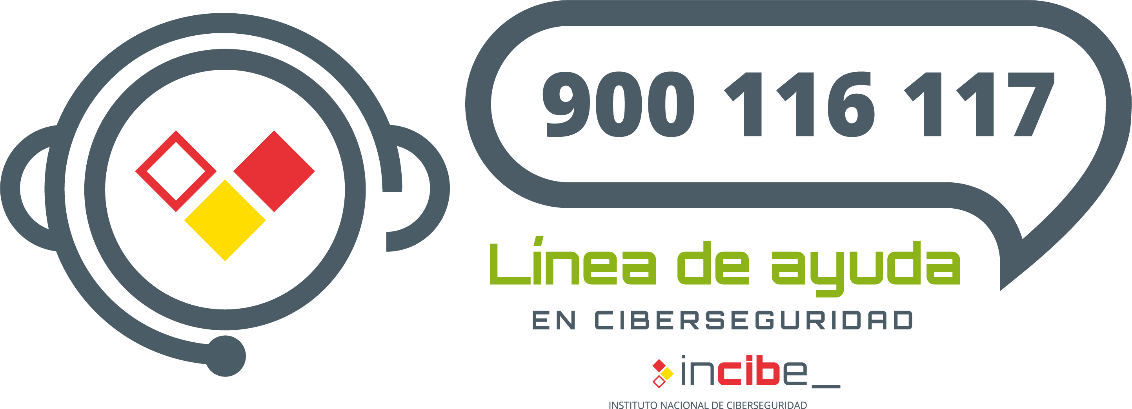 Recursos para la educación digital
28
Líneas de ayuda y denuncia
Líneas de ayuda:
Pantallas Amigas
Fundación ANAR
Padres 2.0 (ONG)

Denuncias:
Fiscal de Menores
Policía Nacional
Guardia Civil
Denuncia Delito informático
Recursos para la educación digital
29
Dónde localizar más información
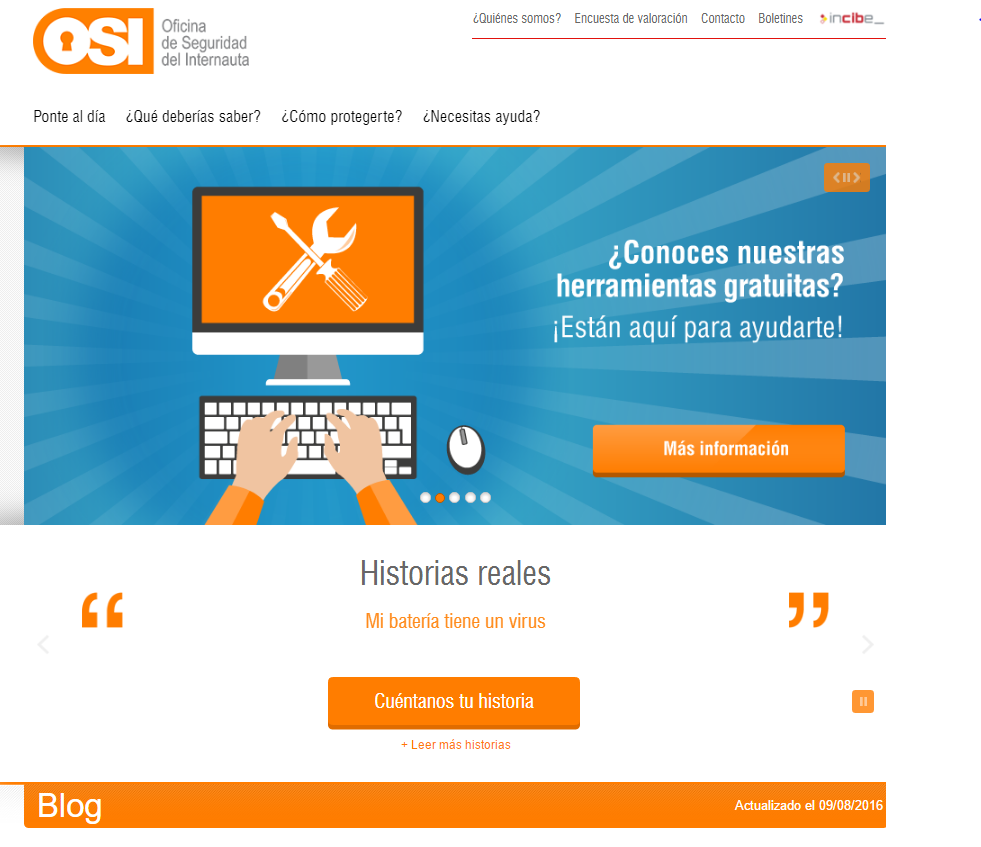 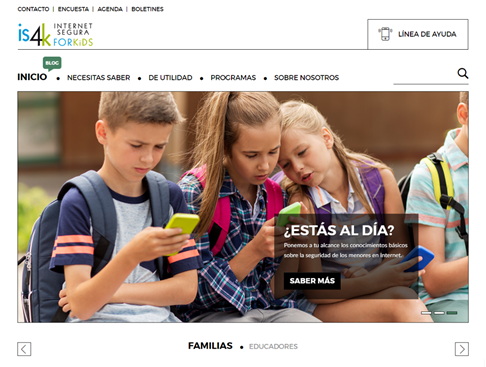 https://www.is4k.es
https://www.osi.es
30
Más información